WEBS: Queries, Reports, and Notifications
Presented by Rebecca Linville
WEBS System Administrator
November 2015
Location or Date
WEBS Queries
2
[Speaker Notes: Searching for vendors]
WEBS Queries
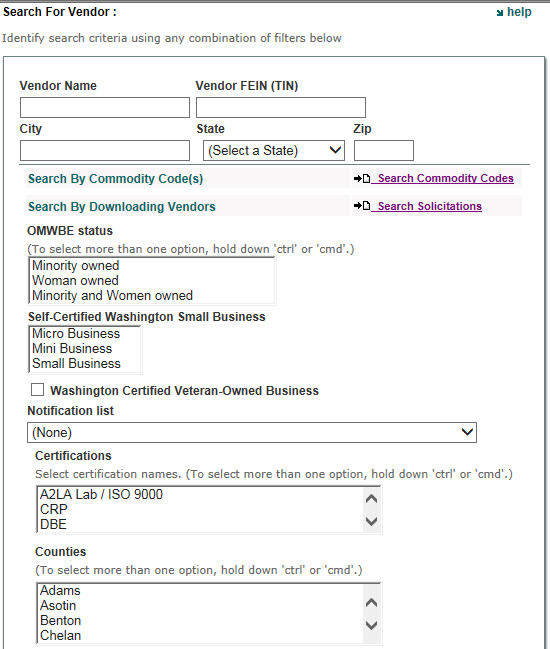 3
WEBS Queries
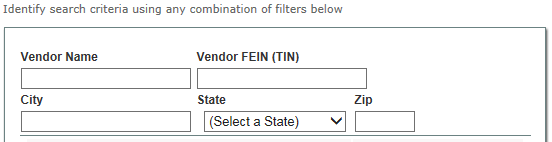 4
WEBS Queries
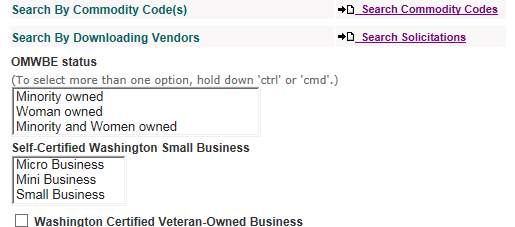 5
WEBS Queries
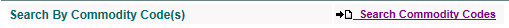 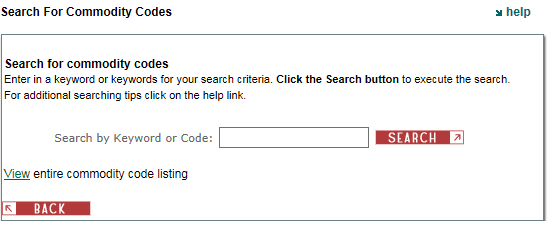 6
WEBS Queries
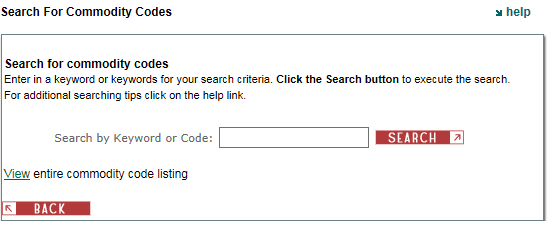 Roofing
Roofing Materials vs. “Roofing Materials”
643
643 679 428
7
WEBS Queries
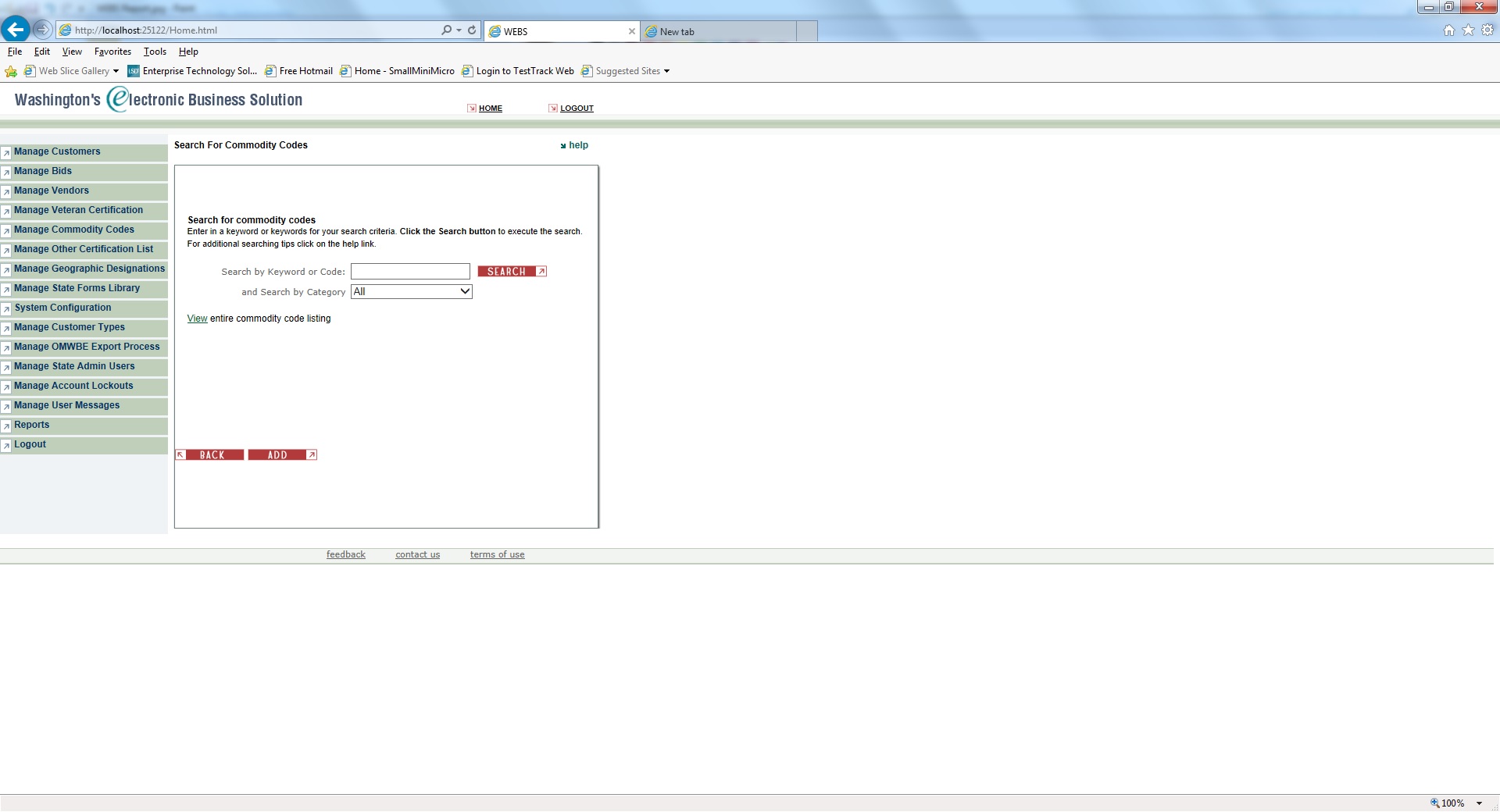 Roofing and Materials
Roofing + Materials
643, 679, 428
643 and 679 and 428
Drop down categories by 3-level code
8
WEBS Queries
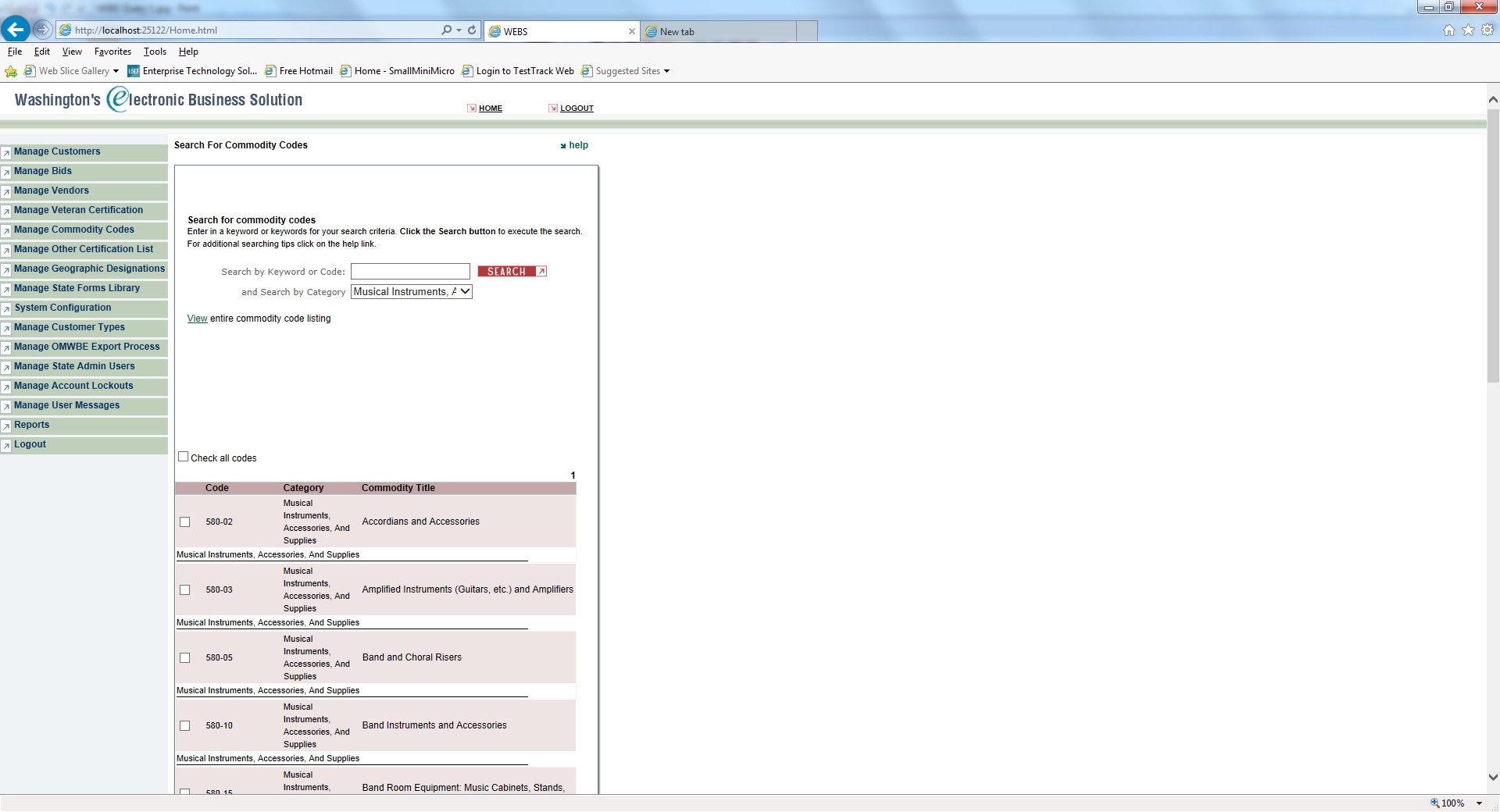 9
WEBS Queries
Ability to view selected commodity codes with the option to deselect
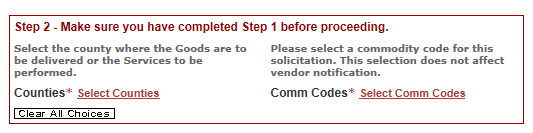 10
WEBS Queries
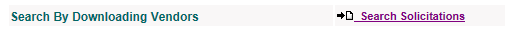 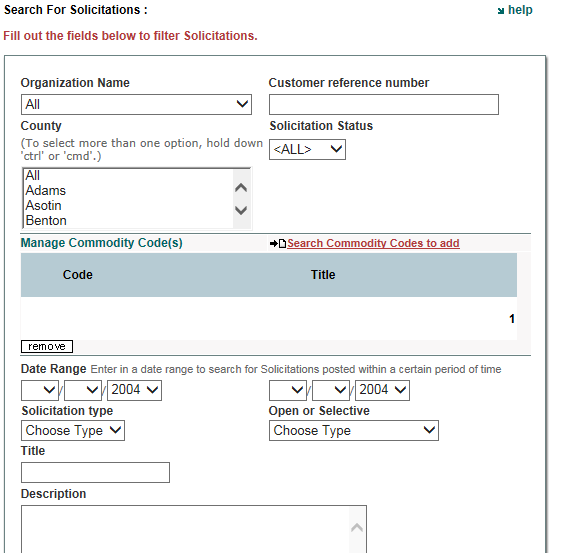 11
WEBS Queries
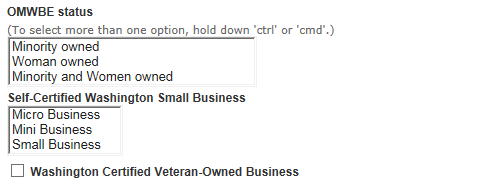 12
WEBS Queries
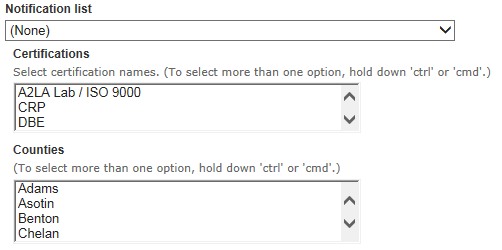 13
WEBS Notification Lists
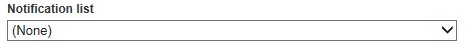 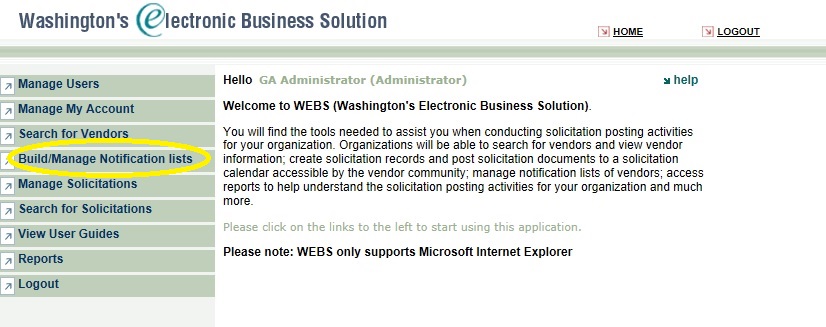 14
WEBS Notification Lists
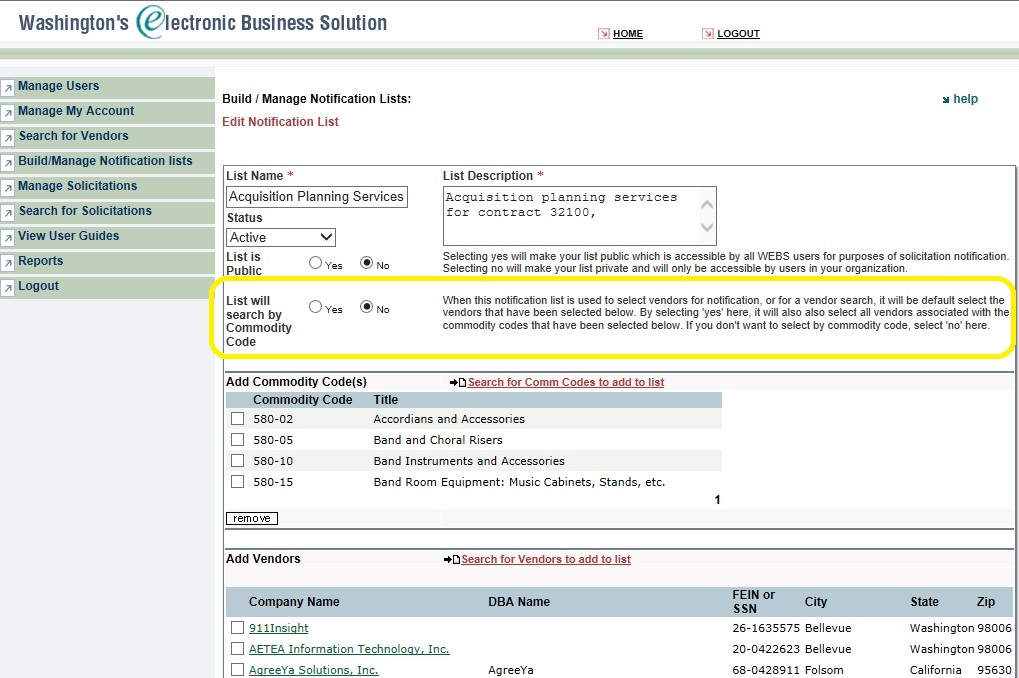 15
[Speaker Notes: Once inside the Build/Manage Notification lists page, each notification list has a “List will search by Commodity Code” option.
If the “yes” option is selected, then when the list is chosen to add vendors to a solicitation, WEBS will add all vendors that are associated with commodity codes that are saved on that list. If the “no” option is selected, then at the time the list is chosen to add vendors to a solicitation, WEBS will only add those specific vendors that are saved on that list. 
How this is practical for customers: If you normally selected vendors by commodity code, and there are a number of commodity codes that you regularly choose, you might save time by creating a notification list with all your usual commodity codes – then, when the time comes to select vendors, rather than entering all the codes in, you can select the notification list instead. 
There is also the option to make the list public (next slide)]
WEBS Notification Lists
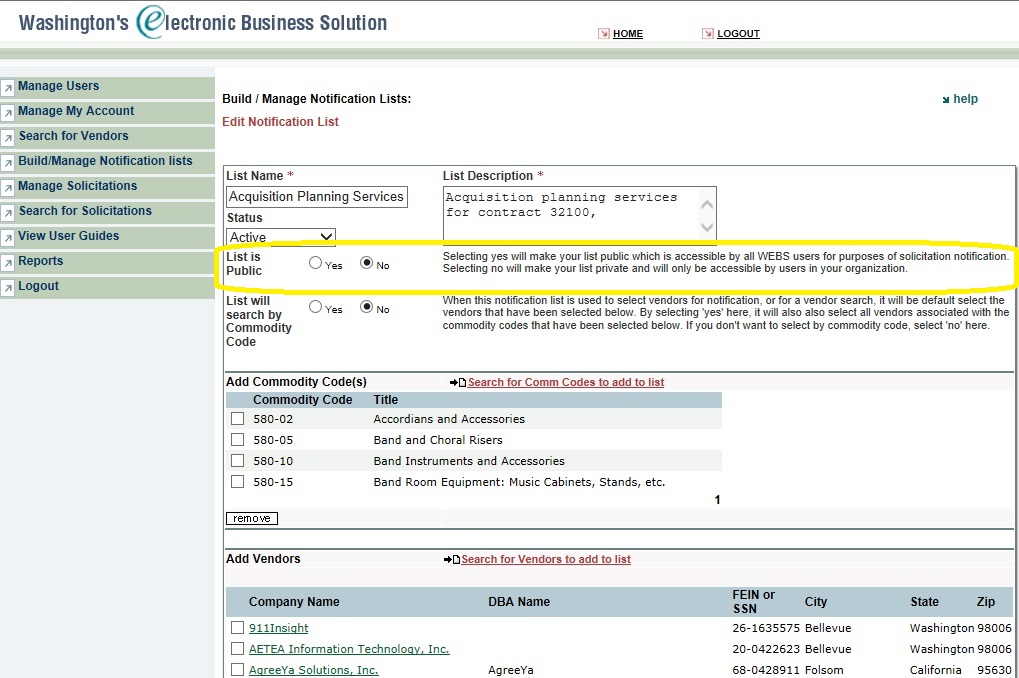 16
[Speaker Notes: Lists selected to be public will be available for all WEBS users to view/use. However, they will not be able to modify the list. Only the creator of the list will be able to modify. Lists not made public will be only accessible by users in your organization.]
WEBS Reports
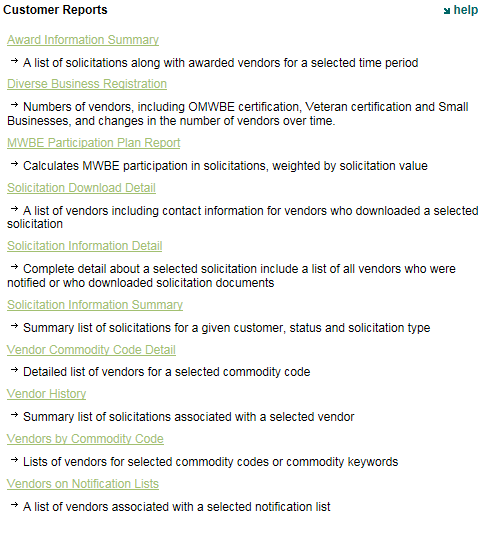 17
WEBS Reports
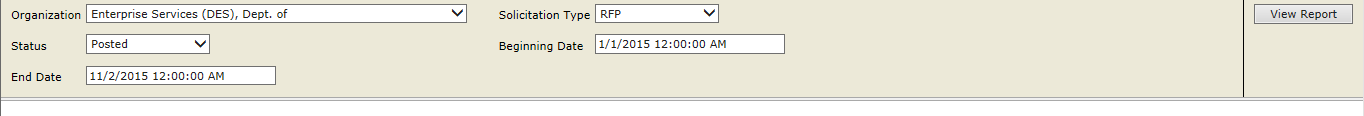 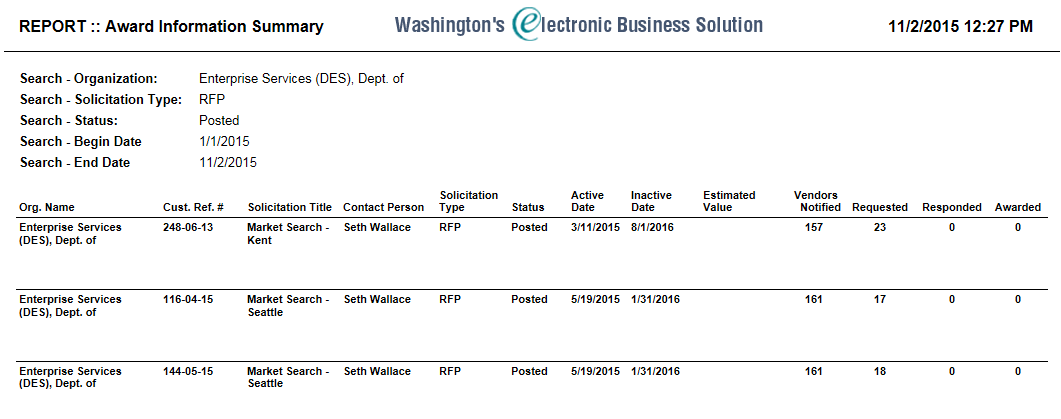 18
WEBS Reports
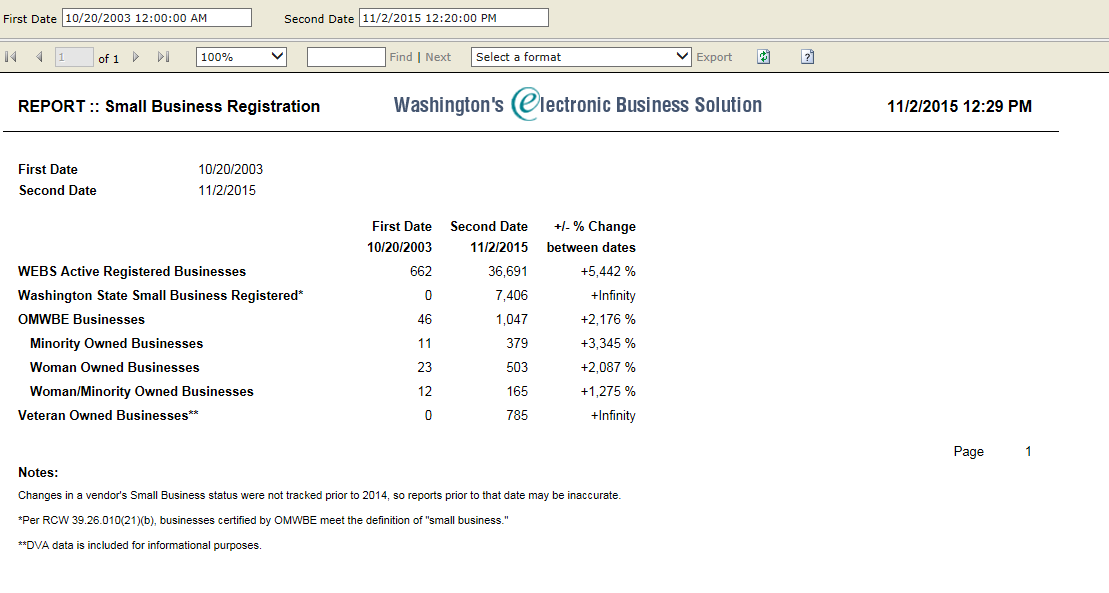 19
WEBS Reports
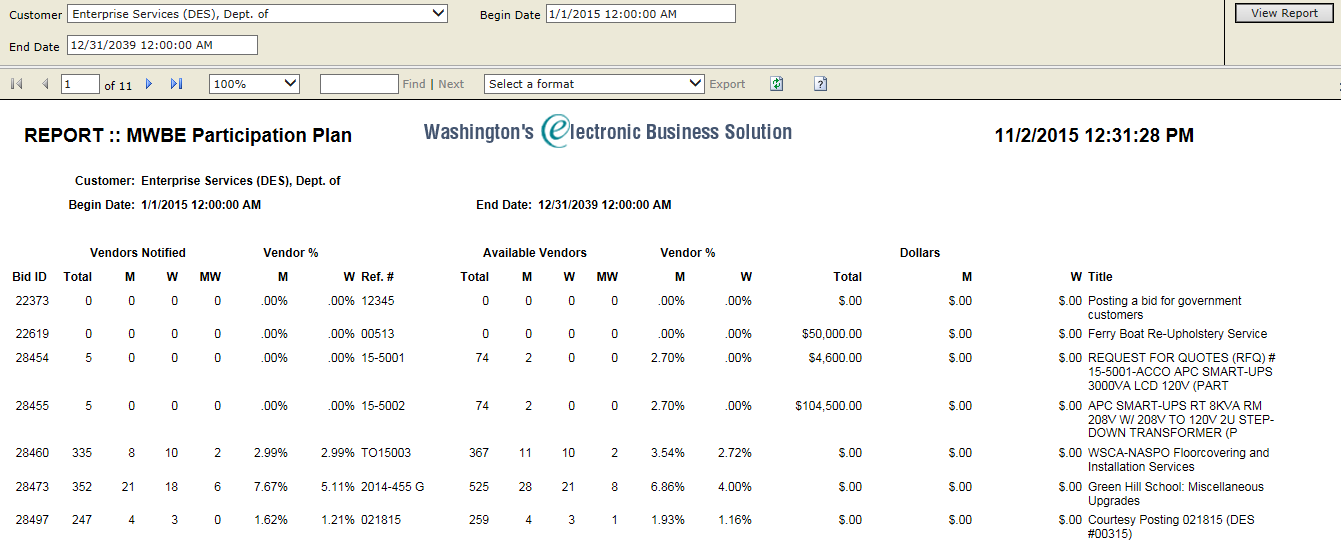 20
WEBS Reports
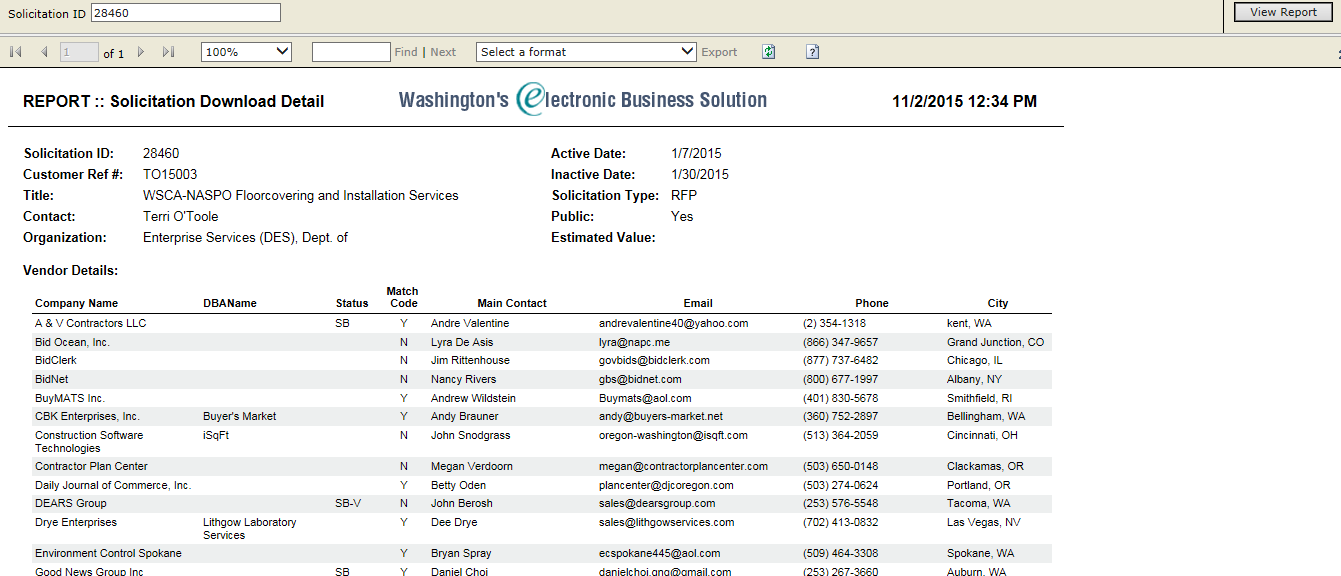 21
WEBS Reports
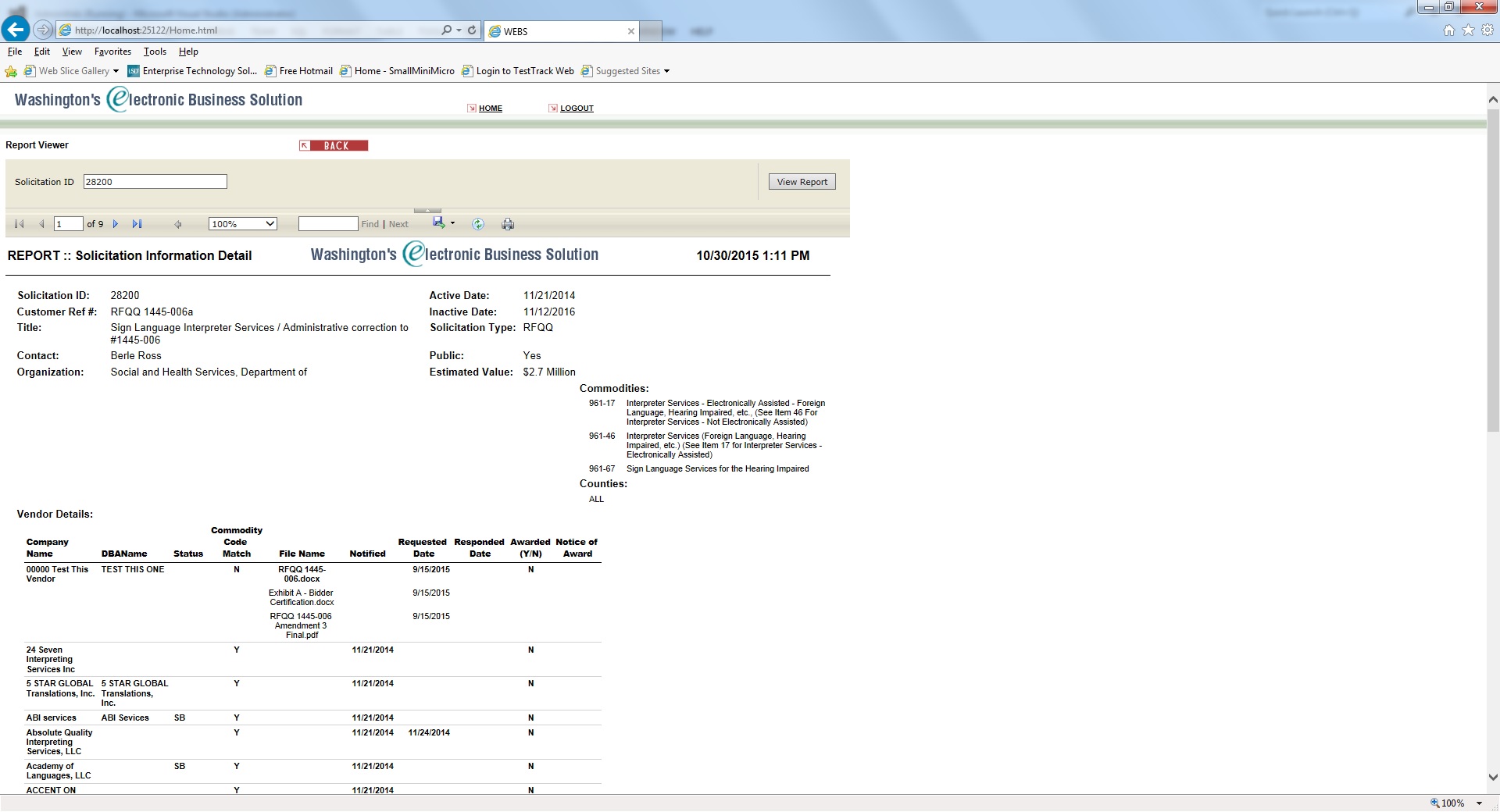 22
WEBS Reports
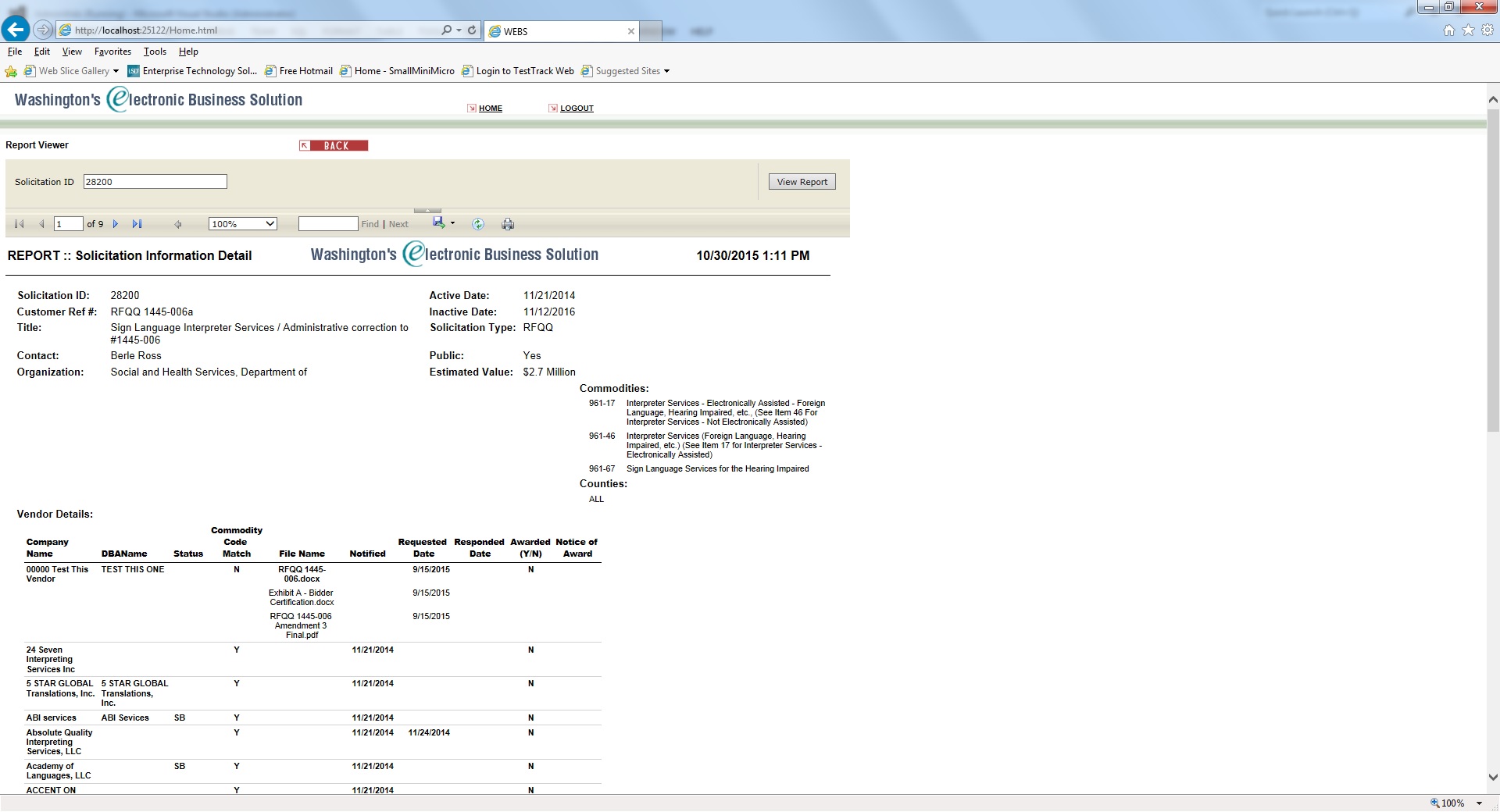 23
WEBS Reports
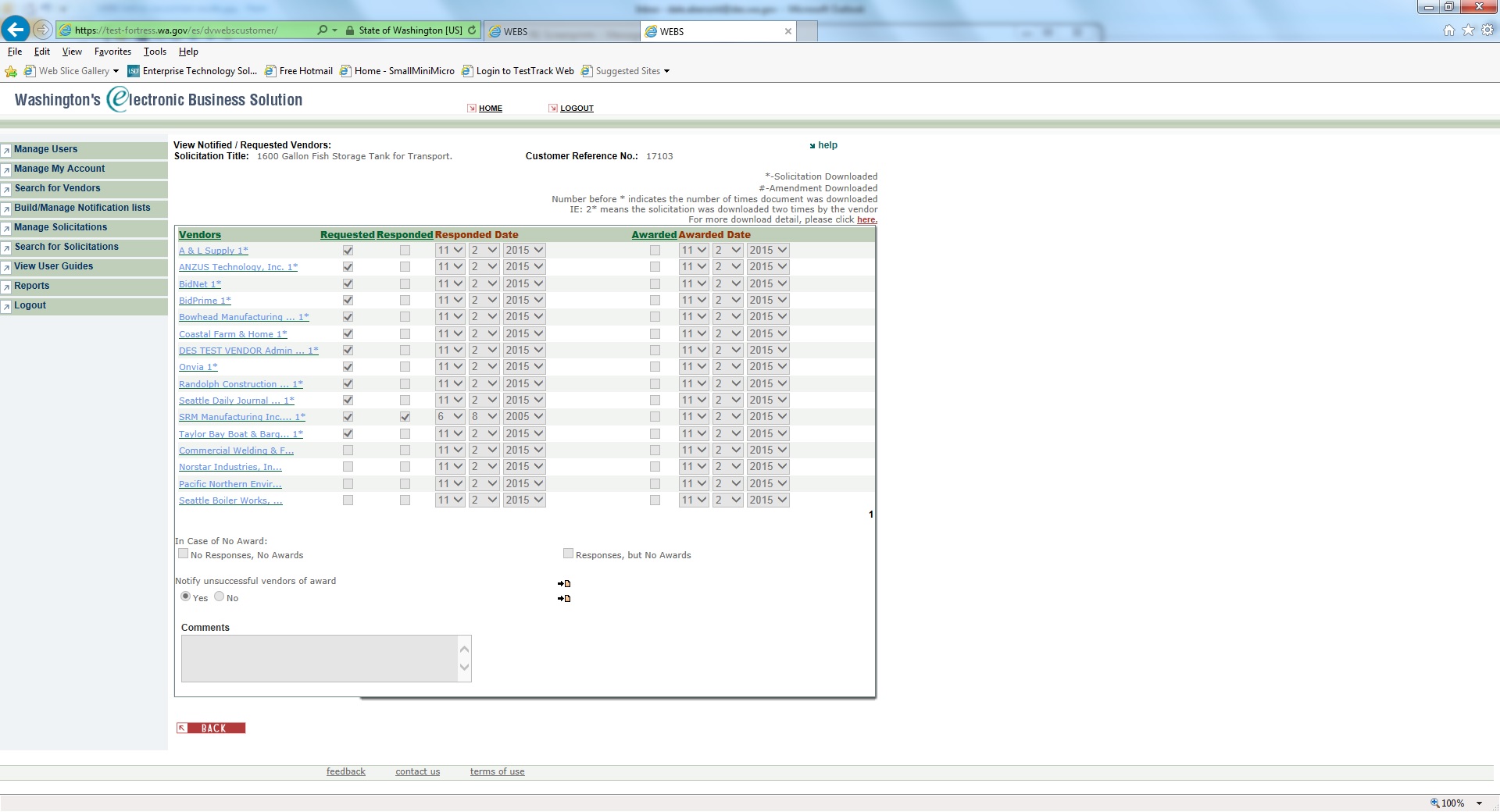 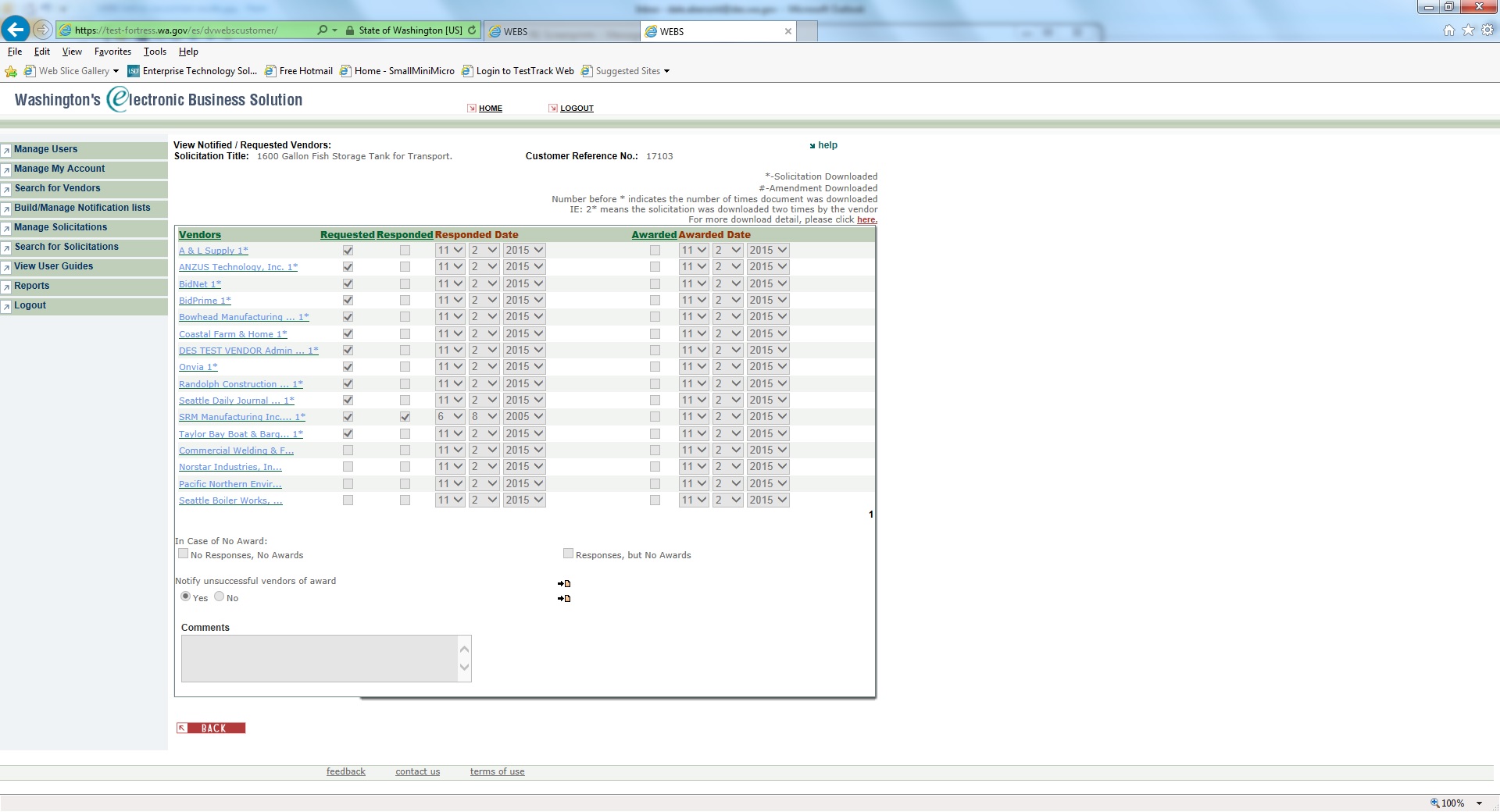 24
WEBS Reports
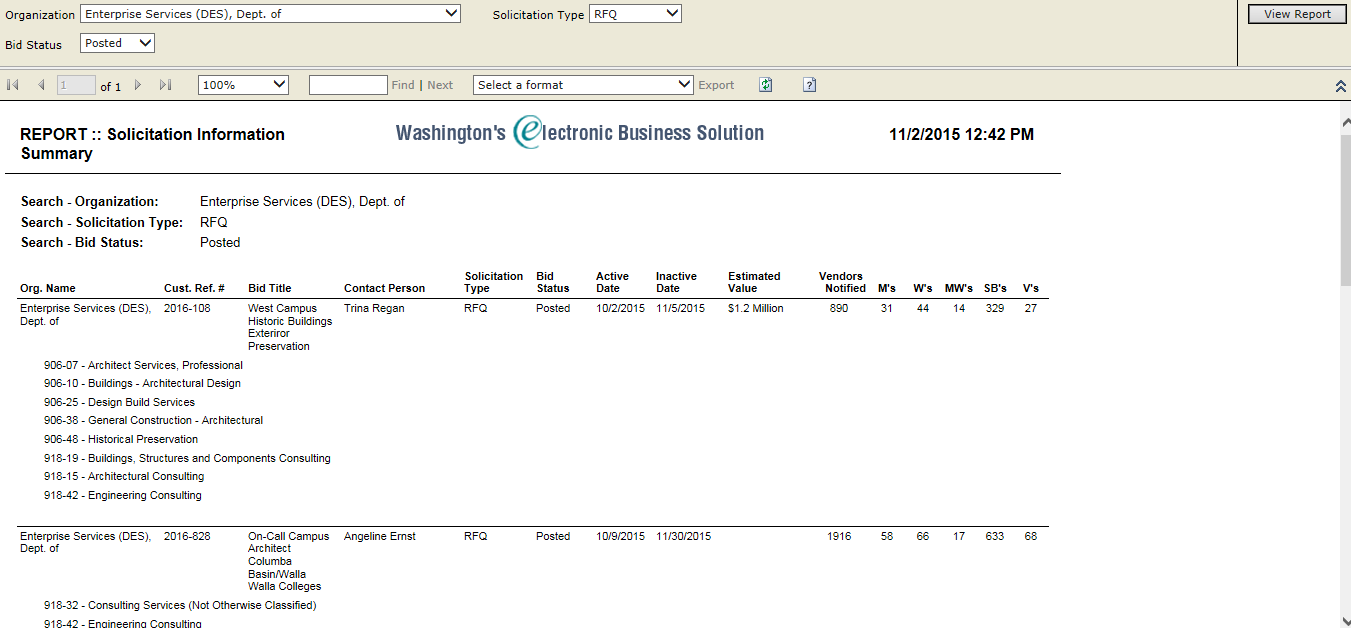 25
WEBS Reports
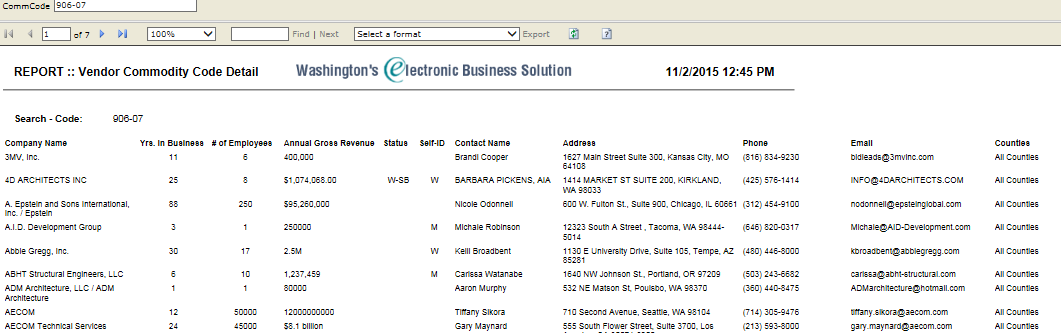 26
WEBS Reports
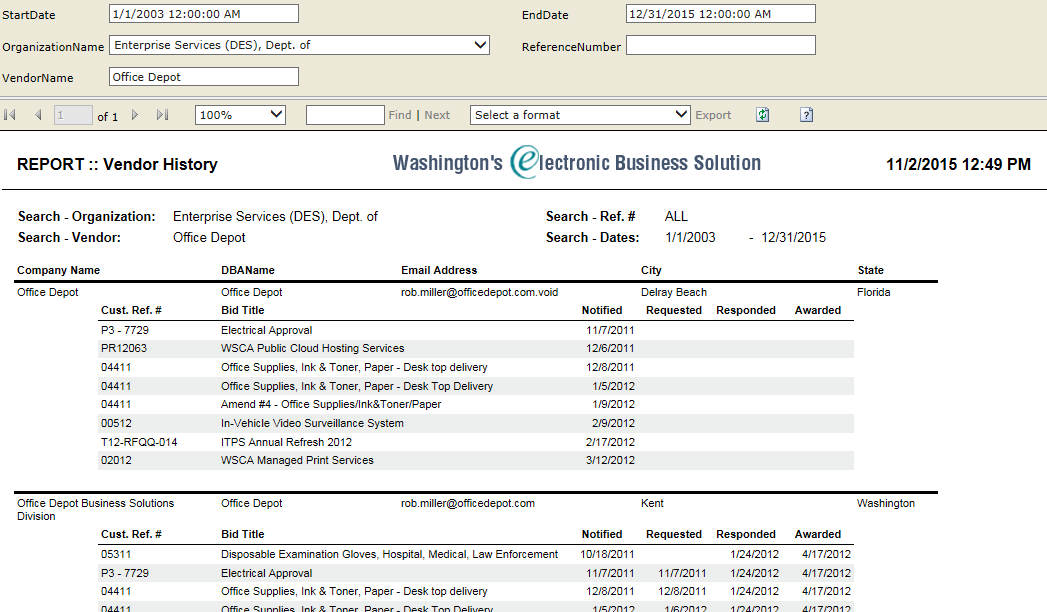 27
WEBS Reports
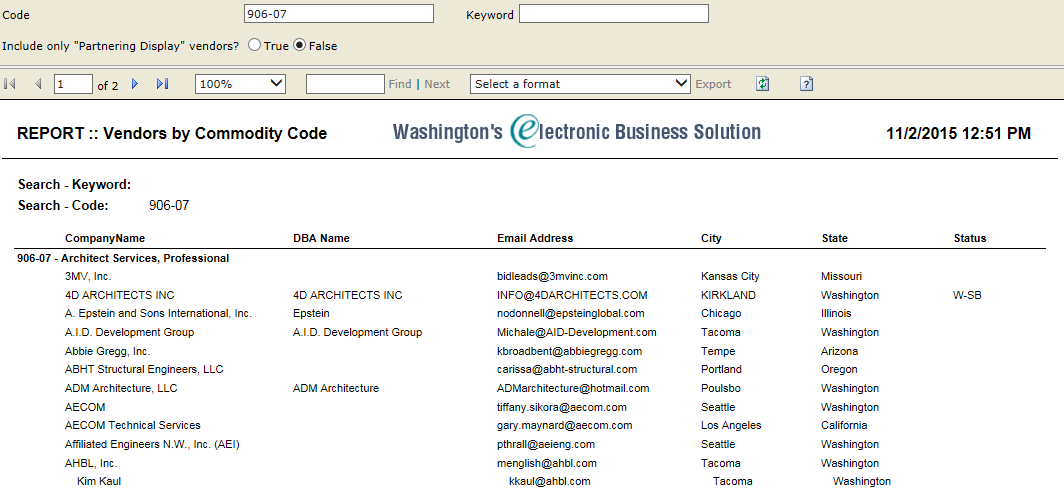 28
WEBS Reports
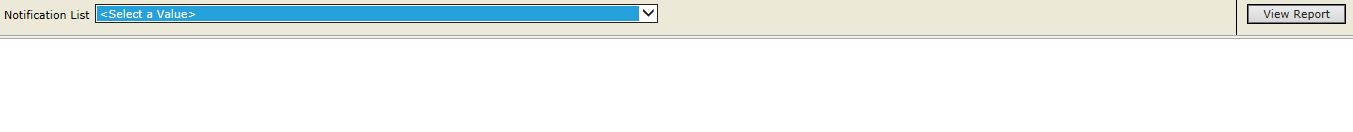 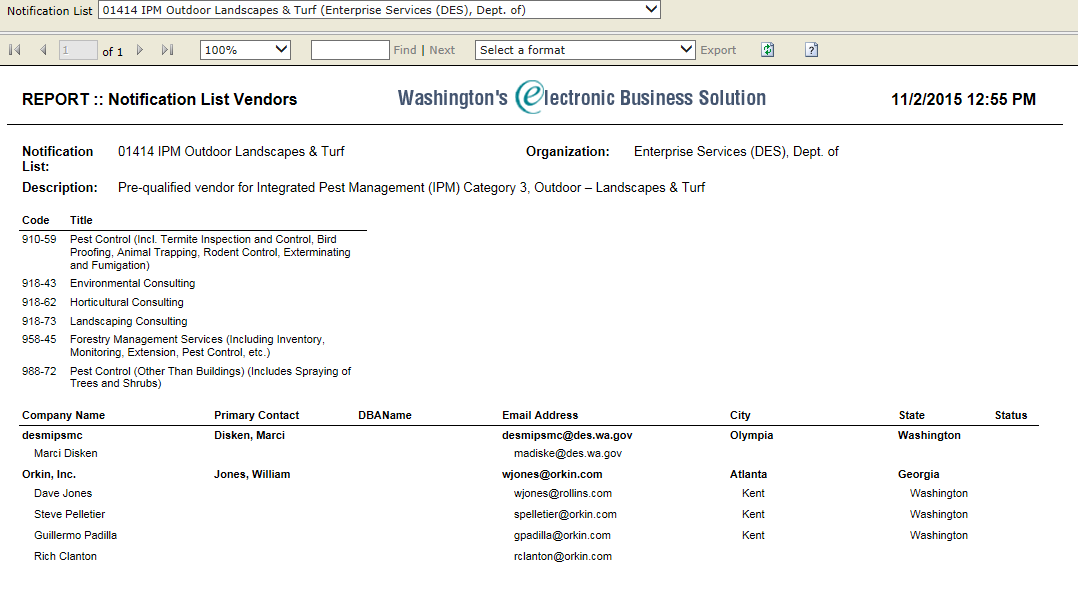 29
WEBS Queries, Reports and Notifications
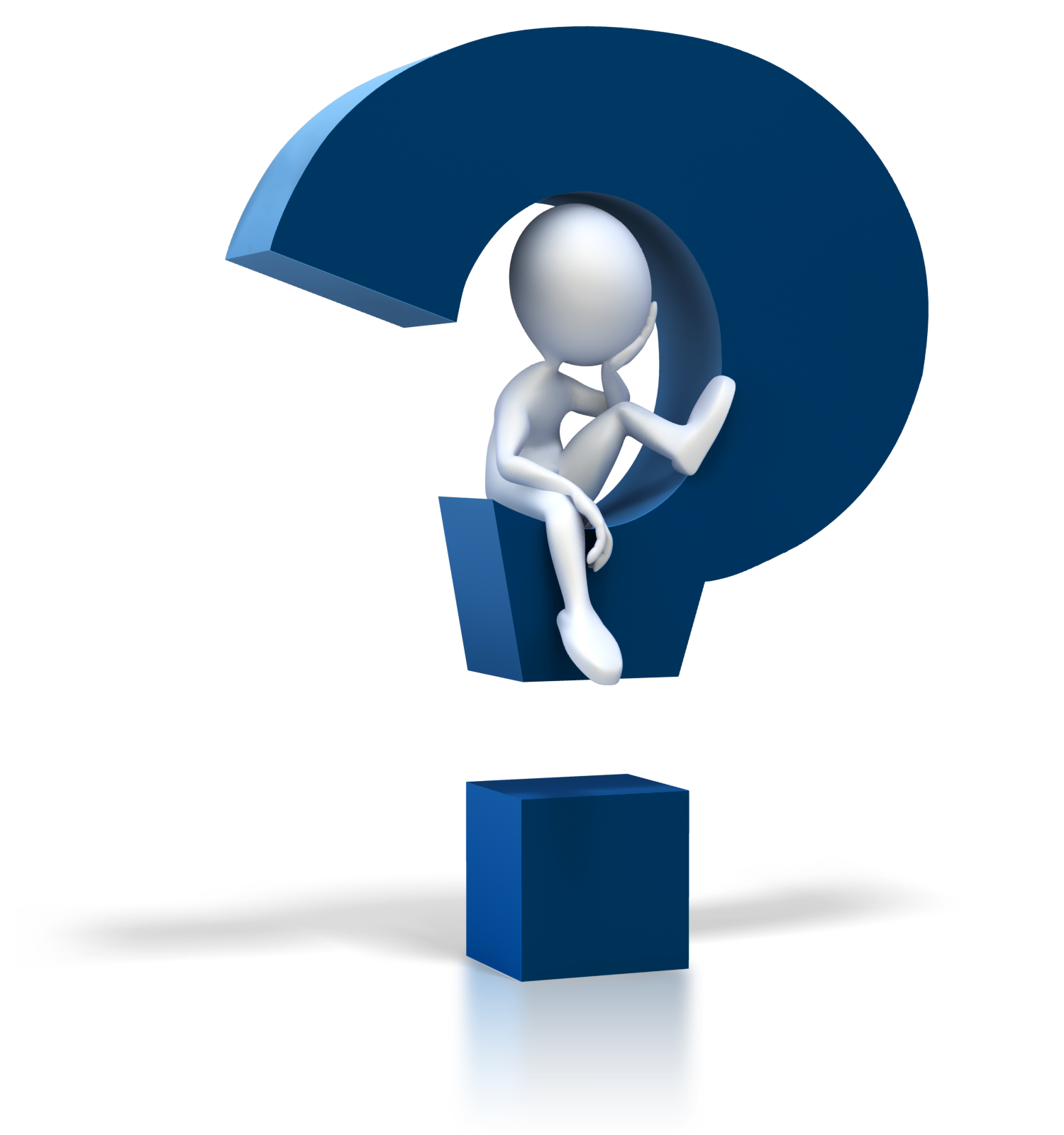 30